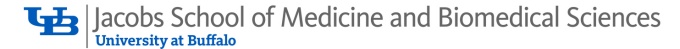 17th World Congress of Medical and Health InformaticsMEDINFO 2019August 27, 2019,  Lyon, France.Expanding Evolutionary Terminology Auditing with Historic Formal and Linguistic Intensions: a Case Study in SNOMED CT
Werner CEUSTERS1,2 and Sarah MULLIN1

1 Department of Biomedical Informatics, University at Buffalo, USA
2 Department of Psychiatry, University at Buffalo, USA
‘If history repeats itself, and the unexpected always happens, how incapable must Man be of learning from experience.’


 George Bernard Shaw 
‘If history repeats itself, and the unexpected always happens in SNOMED CT, how incapable must its authors be of learning from experience.’

…???... 
Goal of this presentation
Provide insight in techniques for early detection, if not prevention, of the unexpected to happen again in SNOMED CT, so that nobody will ever paraphrase Shaw’s quote this way.
SNOMED CT structure
IHTSDO. SNOMED CT Starter Guide July 2014
Example: myocardial infarction
Descriptions
Relationships
Myocardial infarction (disorder)
Concept
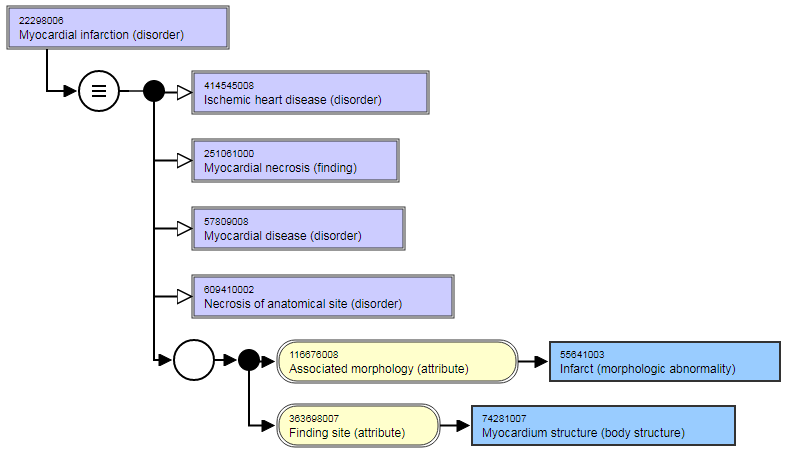 22298006
Heart attack
…
6
SNOMED’s ‘code permanence’ principle
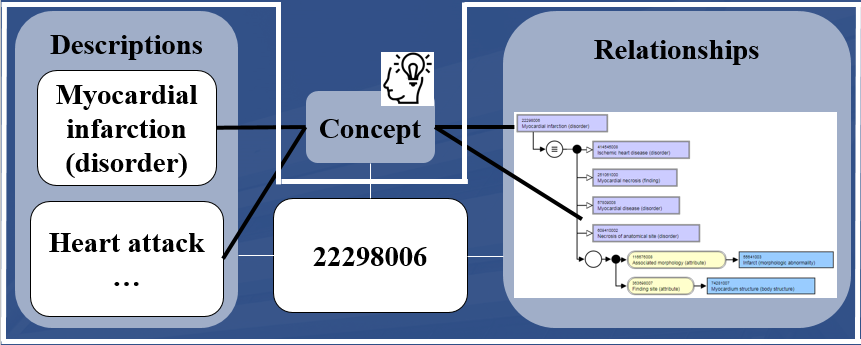 ‘	Once assigned a meaning, a code must not change its meaning.  Refinements, due to changes in the state of knowledge, may lead to inactivation of codes from SNOMED CT. An inactivated code may be replaced by a new, more precisely defined code’ 
	SNOMED International, SNOMED CT Editorial Guide 2019, p231.
	Based on:	J.J. Cimino. Desiderata for Controlled Medical Vocabularies in the Twenty-First Century. 			Methods of Information in Medicine 1998:37:394-403.
7
Changes in SNOMED CT (RF2)concepts
FSN = ‘Discomforting present pain (finding)’
Changes in SNOMED CT (RF2)concepts and relationships
FSN = ‘Discomforting present pain (finding)’
2002-2004
2004-2008
Changes in SNOMED CT (RF2)concepts and relationships
FSN = ‘Discomforting present pain (finding)’
2002-2006
2006-2008
Changes in SNOMED CT (RF2)descriptions (Fully Specified Names)
Fully specified names
Changes in FSNs’ semantic tags
Ceusters w, Bona J. Analyzing SNOMED CT’s Historical Data: Pitfalls and Possibilities. In: American Medical Informatics Association 2016 Annual Symposium Proceedings, Chicago IL, November 12-16, 2016;361-370
12
Remember:SNOMED’s ‘code permanence’ principle
‘	Once assigned a meaning, a code must not change its meaning.  Refinements, due to changes in the state of knowledge, may lead to inactivation of codes from SNOMED CT. An inactivated code may be replaced by a new, more precisely defined code’ 
	SNOMED International, SNOMED CT Editorial Guide 2019, p231.
	Based on:	J.J. Cimino. Desiderata for Controlled Medical Vocabularies in the Twenty-First Century. 			Methods of Information in Medicine 1998:37:394-403.


Changes in SNOMED CT are caused by much more than just ‘changes in the state of knowledge’:
mistakes, impreciseness, ambiguities, …
changes in SNOMED CT concept model and editorial rules,
…
13
SNOMED CT changes not only because of ‘changes in the state of knowledge’
‘Historical relationships’
"SAME AS", 
"REPLACED BY", 
"WAS A", 
"MAYBE A", 
"MOVED TO", 
"MOVED FROM"
Concept Status
0
active in current use
6
active with limited clinical value (classification concept or an administrative definition)
1
inactive: ‘retired’ without a specified reason
10
inactive because moved elsewhere
2
inactive: withdrawn because duplication
3
inactive because no longer recognized as a valid clinical concept  (outdated)
4
inactive because inherently ambiguous.
5
inactive because found to contain a mistake
14
SNOMED CT® Technical Reference Guide – January 2007 Release, p43.
Key research question
Can documented changes in SNOMED CT’s history be used to find (1) inadequate FSNs and (2) missing or erroneous relationships and concepts in the most recent version (or ideally, before such version is released) ?
Methodology
Combining the knowledge representation view of ‘concept meanings’ with the ontological realism view embedded in Evolutionary Terminology Auditing.
15
Evolutionary Terminology Auditing
Reality:
OE: Objective existence
OE: Objective relevance

Representation:
BE: Author’s belief in existence
BR: Author’s belief in relevance

IE: Author’s intended encoding
TR: Type of reference
Ceusters W, Smith B. A Realism-Based Approach to the Evolution of Biomedical Ontologies. Proceedings of AMIA 2006, Washington DC, 2006;:121-125.
Ceusters W. Applying Evolutionary Terminology Auditing to the Gene Ontology. Journal of Biomedical Informatics 2009;42:518–529.
Seppãlã S, Smith B, Ceusters W. Applying the realism-based ontology versioning method for tracking changes in the Basic Formal Ontology. Formal Ontology in Information Systems. Proceedings of the Eight International Conference (FOIS 2014), Amsterdam: IOS Press, 2014;:227-240.
Limbaugh D, Kasmir D, Ceusters W, Smith B. Warranted Diagnosis. International Conference on Biomedical Ontology (ICBO 2019), Buffalo NY, July 30 - Aug 2, 2019
Evolutionary Terminology Auditing
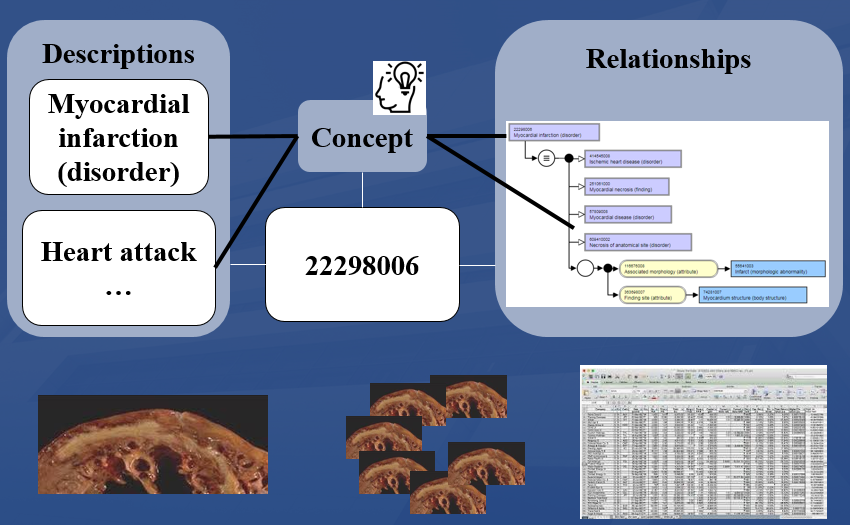 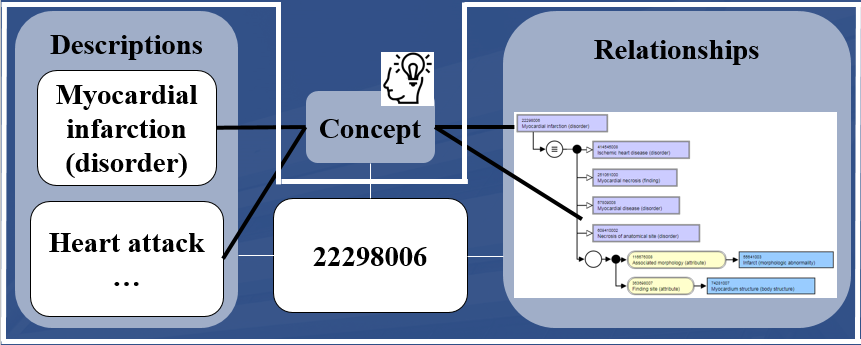 The knowledge representation view on meaning
Meaning of a SNOMED CT concept =def.:  what is conveyed by means of three aspects:
a linguistic intension (LI) 
     as conveyed through its label(s), 
a formal intension (FI), 
	i.e. the properties implied by it 
	as exhibited, for instance, by 
	means of the formal relations  it holds with other concepts, and 
an extension,
	i.e. the collection of data elements in, for instance, electronic medical record systems annotated with the concept.
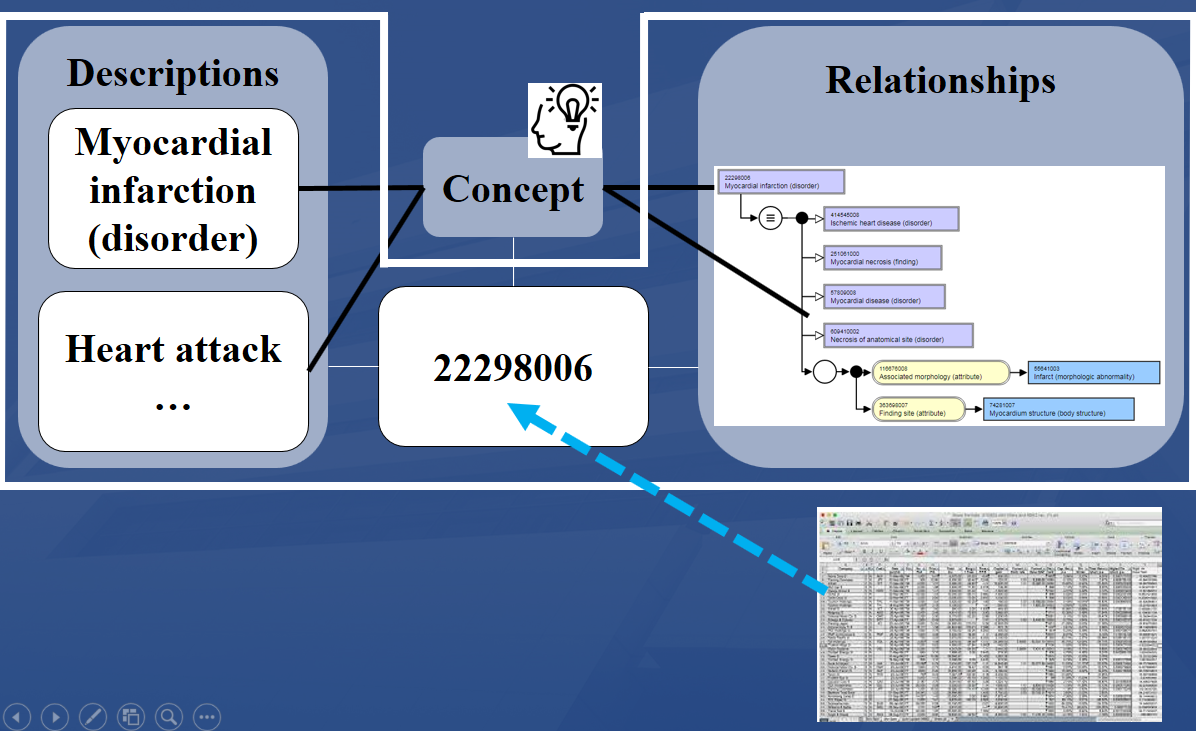 18
S. Wang, S. Schlobach, and M. Klein, Concept drift and how to identify it, Journal of Web Semantics 9 (2011), 247-265.
E.g.: SNOMED CT’s editorial rules to inactivate a  concept
Linguistic intension issue:
Changing the FSN changes the meaning,
The FSN is ambiguous,
Changing the common name to the scientific name.
Formal intension issue:
Moving to a different top-level hierarchy,
Changes in state of knowledge.
Mismatch between formal and linguistic intension:
The FSN meaning is more specific than the modeling (unless concept not fully defined),
Modeling is more specific than the FSN meaning,
Ancestors and descendants (if any) of the concept are inconsistent with what is implied by the FSN.
19
SNOMED International, SNOMED CT Editorial Guide July 2019
Measuring ‘concept drift’
Is the opposite of ‘code permanence’,
Is determining:
whether changes in the concept’s labels lead to different interpretations, 

whether the formal intension is kept constant, and 

whether the same sorts of data elements (e.g. in EHRs) are annotated irrespective of version.
S. Wang, S. Schlobach, and M. Klein, Concept drift and how to identify it, Journal of Web Semantics 9 (2011), 247-265.
20
‘Historic signature’ of a SNOMED CT component (concepts, isa, FSNs)
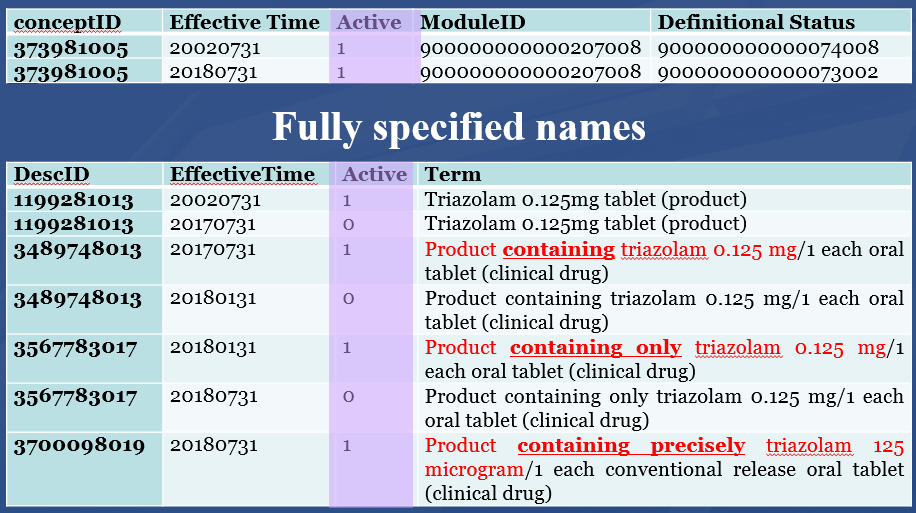 21
Concept drift determinationusinglinguistic intentions
22
Method
For each concept:
Compute the historic signatures of all its FSNs over time,
Mark for each change from one FSN to the next one:
whether a reason for the change was specified in one or other SNOMED CT reference set,
whether it occurred in the term proper, in the semantic tag (ST), or in both,
whether it was purely syntactical or involved a possible meaning change.
Criteria for a semantic change:
a change of semantic tag,
a simple rule-based string transformation algorithm applied to different terms of the same concept does not return the same transformation.
Results
Only 19% of changes are documented in a reference set. 
Of the remaining 81%, 91% could be eliminated through our term transformation algorithm, thereby still leaving over 48,000 term changes to be manually inspected.
24
Evaluation of non-semantic tag changes
Manual inspection of random sample of 200 concepts with non-documented FSN change: only 15 constitute a semantic change or undocumented ambiguity. 
Examples:
25
Recommendations for SNOMED CT
Do a better job in documenting reasons for change:

Do it for every term change,
Expand the codes for reasons of change towards more detail,
Bring the reasons in line with the editorial rules.
26
Concept drift determinationusingformal intentions
27
Definitions for formal intensions (1)
Formal intension of concept C in version Vn (FIn):
the collection of all subsumers in C’s transitive closure in Vn.
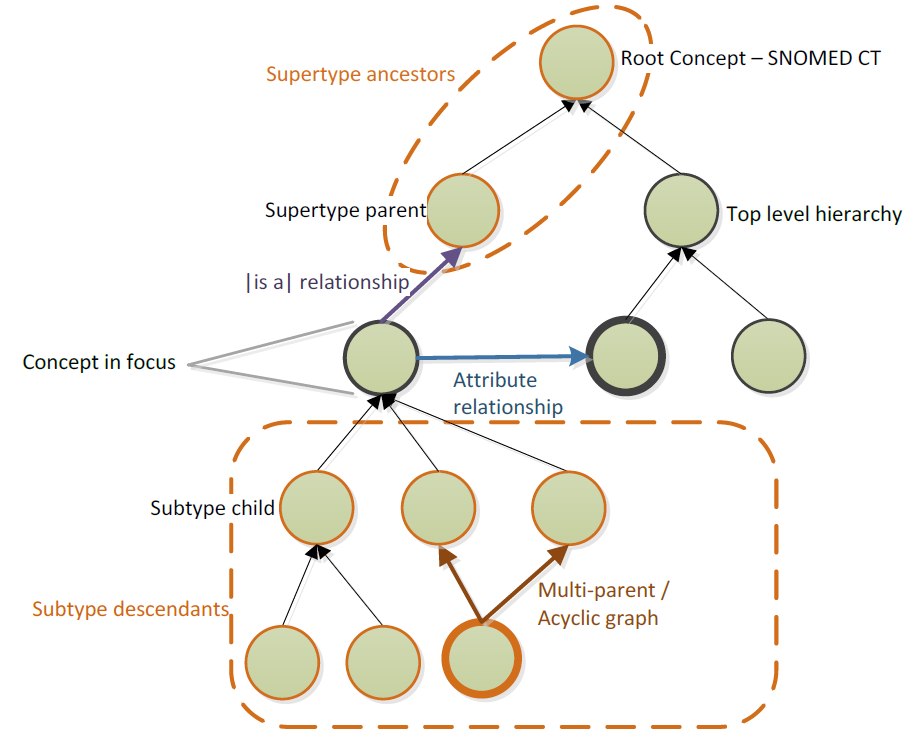 28
Definitions for formal intensions (2)
Historic formal intension of concept C (HFI):
the union of any subsumer of C ever encountered in some version.
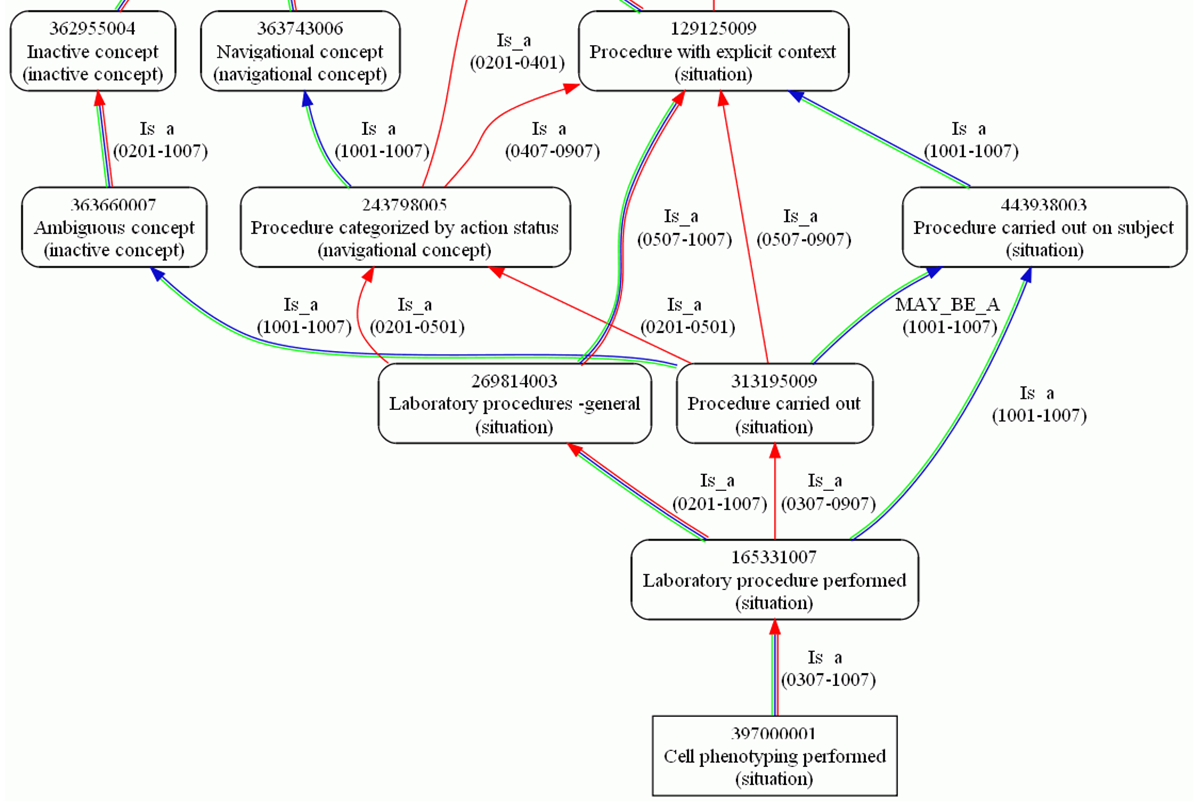 29
Transitive closure history (34 versions) for concept ‘10001005’ with most recent FSN: ‘Bacterial sepsis (disorder)’: 15 subsumers
Deactivated (target concept inactive)
Present
Deactivated (target concept active)
Not yet present
30
Definitions for formal intensions (3)
Formal intension of concept C in version Vn (FIn):
the collection of all subsumers in C’s transitive closure in Vn.
Historic formal intension of concept C (HFI):
the union of any subsumer of C ever encountered in some version. 
Rigid formal properties set of concept C (RFP):
the subset of transitive closure subsumers of C that is present in all versions in which C is active.
31
Transitive closure history (34 versions) for concept ‘10001005’ with most recent FSN: ‘Bacterial sepsis (disorder)’
Rigid formal properties (RFP) set: 5 subsumers.
32
Definitions for formal intensions (3)
Formal intension of concept C in version Vn (FIn):
the collection of all subsumers in C’s transitive closure in Vn.
Historic formal intension of concept C (HFI):
the union of any subsumer of C ever encountered in some version. 
Rigid formal properties set of concept C (RFP):
the subset of transitive closure subsumers of C that is present in all versions in which C is active. 
Stable history segment of concept C (SHSC):
a segment of C’s history during which its FIn remains constant over successive versions.
33
Transitive closure history (34 versions) for concept ‘10001005’ with most recent FSN: ‘Bacterial sepsis (disorder)’
5 stable history segments
34
‘Suspiciously gapped’ CSP
Concepts C1 and C2 form a concept-subsumer pair (CSP) if and only if C2 is in the historic transitive closure set of C1.
A CSP is suspiciously gapped for any C2 which becomes reactivated after having been deactivated: during the gap, the subsumer was thus unjustifiably absent (‘missing’).
35
‘Suspiciously gapped’ CSP
‘History repeats itself, first as tragedy, second as farce.’
 Karl Marx 
36
‘Suspiciously annulled’ CSP
A CSP is suspiciously annulled in S whenever there is for C1 a stable history segment S for which: 
the historic signature of that CSP contains only ‘0’s, and 
there is at least one other CSP of C1 of which the historic signature contains only ‘!’ in S.
37
SNOMED CT’s concept turnover2002 – 2018 (34 versions)
38
Descriptive stats for HFI variables (1)
35057008
Nonvenomous insect bite of penis with infection (disorder)
39
Descriptive stats for HFI variables (2)
40
Descriptive stats for HFI variables (3)
30% of active concepts have at least one suspiciously annulled formal property. (340,639-238,147/340,639),  
7,573 (2.2%) active concepts have at least one suspiciously gapped subsumer (340,639-333,066/340,639). 
2,706 concepts exhibited both features.
41
Sample analysis (2 x 100 concepts)
Manual inspection of samples for possible missing subsumers:

83% positive in case of suspicious gap,
91% positive in case of suspicious annulment.
42
Examples of missing subsumers
43
Recommendations for SNOMED CT
Prior to each release, generate for all concepts their historic transitive closure set,
Inspect all concepts c which have at least one suspiciously annulled concept-subsumer pair (CSP) in their set: the justified removal of subsumer x of c might have caused the unjustified  removal of subsumer y of x as a subsumer of c,
For all concepts deleted since the prior release, inspect whether their former descendents lost CSPs in their FHI,
Do the same, after reclassification, for all concepts whose stated definition was changed since the latest release.
44
Conclusions
SNOMED CT’s history mechanism can be used to prevent mistakes in the future:
with great success using suspiciously gapped and annulled concept-subsumer pairs in the historic transitive closure set,
rather poorly for linguistic intension changes because of, mainly, poor documentation.
SNOMED CT’s adherence to code permanence can be quantified but this criterion is not sufficiently applied. 
It cannot be computed whether for any given concept a semantic tag is changed because of a local mistake in the interpretation of that concept or a global change at the level of the concept model.
45
‘Success does not consist in never making mistakes but in never making the same one a second time.’


 George Bernard Shaw 